Guide to Governance
C180
Kelle Marsalis, IOM, CCE
Plano (TX) Chamber
Midwest Institute 2022
Course Description
A sound governance structure is needed to ensure success at all levels of an organization. Create a great organization through strong relationships with volunteers.
Discussion Topics
Building a solid governance structure.
Enhancing volunteer support for governance.
Reviewing key governance documents.
Governance?
Governance literally means the action or manner of governing. 
For us, governance encompasses the system by which an organization is controlled and operates, the mechanisms by which it, and its people are held accountable.
Three functions of governance
Strategy
Setting the strategic direction and vision. Advancing the organization’s multi-year strategic plan.
Policy
Creating policies (internal) and positions (external) to benefit members and advance the mission.
Oversight
Overseeing resource allocation, including the adoption of the annual budget, and evaluating performance of programs, products and services.
WHO’S WHO IN GOVERNANCE
MEMBERS
The partnership of business and professional people working together for the betterment of the business community/industry and community at-large.

BOARD OF DIRECTORS
The individuals elected by the members to direct the affairs of the organization. This is the Policy-Making Level.

OFFICERS
The individuals elected by the Board – the Executive Committee. This is the Direction Level.

STAFF
The President/CEO (paid staff) is hired by the Board of Directors. This individual is responsible for the day-to-day management of the organization. He or she is also responsible for employing and managing the staff. This is the Management Level.

COMMITTEES
Committees are the membership of the organization working in small groups (task forces and committees) to achieve the organization’s objective. 
This is the Planning and Action Level.
BOARD OF DIRECTORS
A Board’s Many Roles…
The Board’s Relationship to Organization Policy
Their status is that of an individual acting in a legislative capacity. You have the right to exert your influence with the Board for approval of actions and policies, but your authority does not go beyond your vote. You have no authority as an individual to commit the Chamber or Association to any action or policy.

The Board’s Relationship to the Public
They are an official representative of the membership. They are also an unofficial representative of the entire community. They should defend the organization against criticism and take steps to remedy conditions that cause justified criticism.
A Board’s Many Roles…
The Board’s Relationship to the Professional Staff
The Board’s responsibility for the professional staff is limited to that of advisor. The chief paid executive is responsible for the hiring and functioning of the staff.

The Board’s Relationship to Committees, Task Forces
They have a responsibility to keep informed about the activities of all committees and task forces because they may be asked to act on their recommendations. The Board also has a responsibility to see that all committees and task forces operate within the established structure.
A Board’s Many Roles…
The Board’s Relationship to the Program of Work/ Strategic Plan
The Board must understand the relationship between the Board and the organization’s Program of Work/ Strategic Plan in order to reach established objectives. Remember that a Program of Work/ Strategic Plan charts a future course of action, establishes timelines for completion, furnishes measurements for performance. They are an active participant.

The Board’s Relationship to the Budget
Financial support of the Chamber or Association is through annual investments voluntarily made by business, industry, and individuals. The Chamber operates on a budget approved by the Board. It is the responsibility of Chamber management to get maximum results from available funds and to operate within the approved budget, and the Board has a fiduciary responsibility to make decisions in the best interest of the organization.
Board Roles
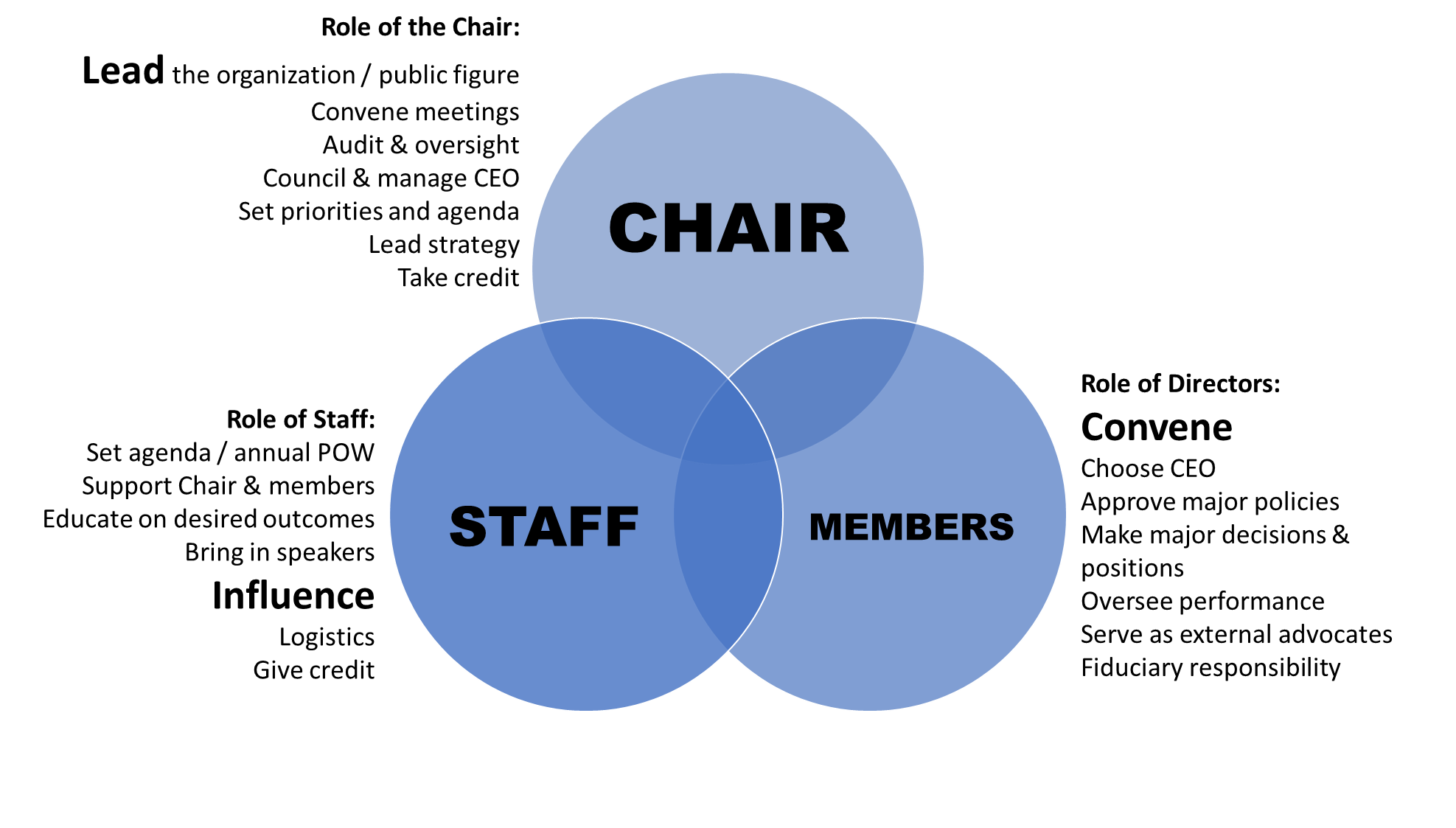 EFFECTIVE BOARD MEETINGS
AGENDAS
Discussion Items
Minutes
Create with Chair

Consent agendas

Speakers

Approval of items / Action items

Desired outcomes should be visible

Share ahead of time
Be brief, but record any and all decisions

Accurate attendance

No need to record names on votes
Informational – background, white paper, bios

Time for discussion

Recap of recommendation

Walk away having accomplished something
Consent Agenda Items:
Program reports
Financial reports
Minutes
Upcoming events
Important FYI
BOARD DIVERSIFICATIONKNOW YOUR COMMUNITY MAKE-UPKNOW BOARD STRENGTHS AND GAPSHAVE CLEAR SUCCESSION PLAN
DIVERSIFY YOUR BOARD BY DOING IT ON PURPOSE.
STOP RECRUITING PEOPLE BASED ON YOUR CULTURE
BOARD ELECTIONDRIVEN BY BYLAWSSPECIFIC PROCESSTRANSPARENCY
WORK YEAR-ROUND TO RECRUIT BOARD MEMBERS
YOU HAVE TO STEP AWAY FROM TRADITIONAL RULES TO GROW
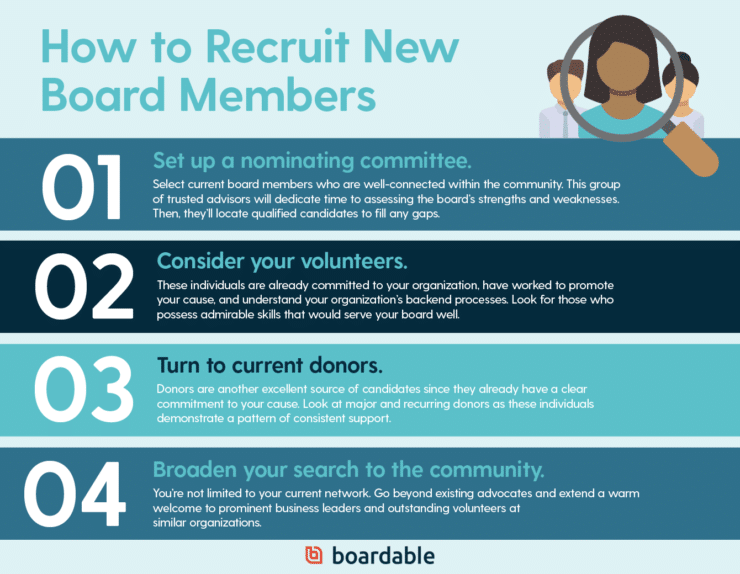 COMMITTEES
COMMITTEE VS. TASK FORCE
COMMITTEE
COUNCIL
TASK FORCE
“Do-ers”

Less staff
oversight

Small

Working

Takes action, 
takes direction

Diverse based 
on need

Ends with project
Advisory

High-level 
leadership

Larger group

Not working

Informational

Provides info or guidance

Expertise or 
similar group
Varied roles

General
Leadership

Varied in size

Working or not working

Provides recommendation, researches

Varied 
backgrounds & 
points of view
Responsibilities of Committees
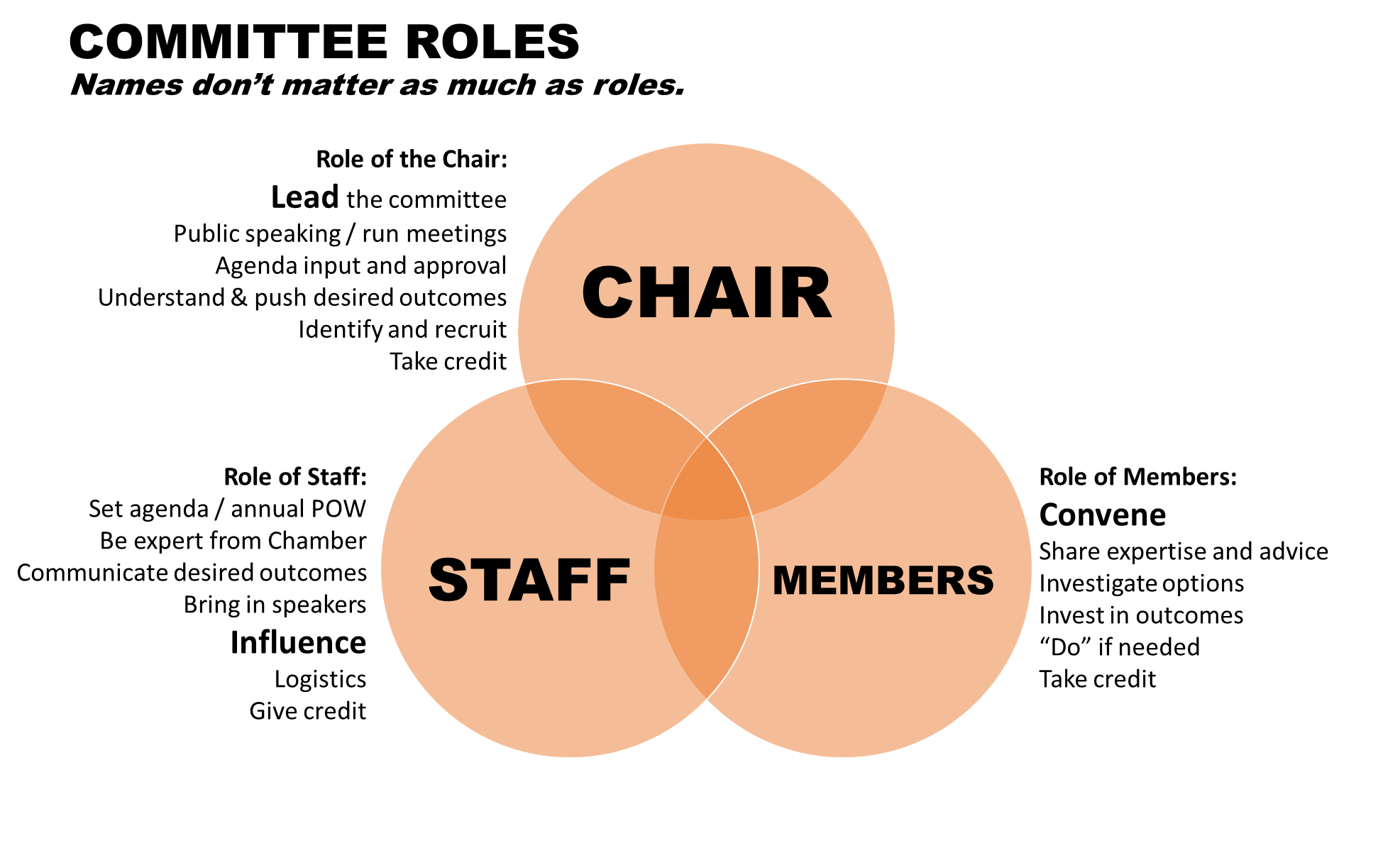 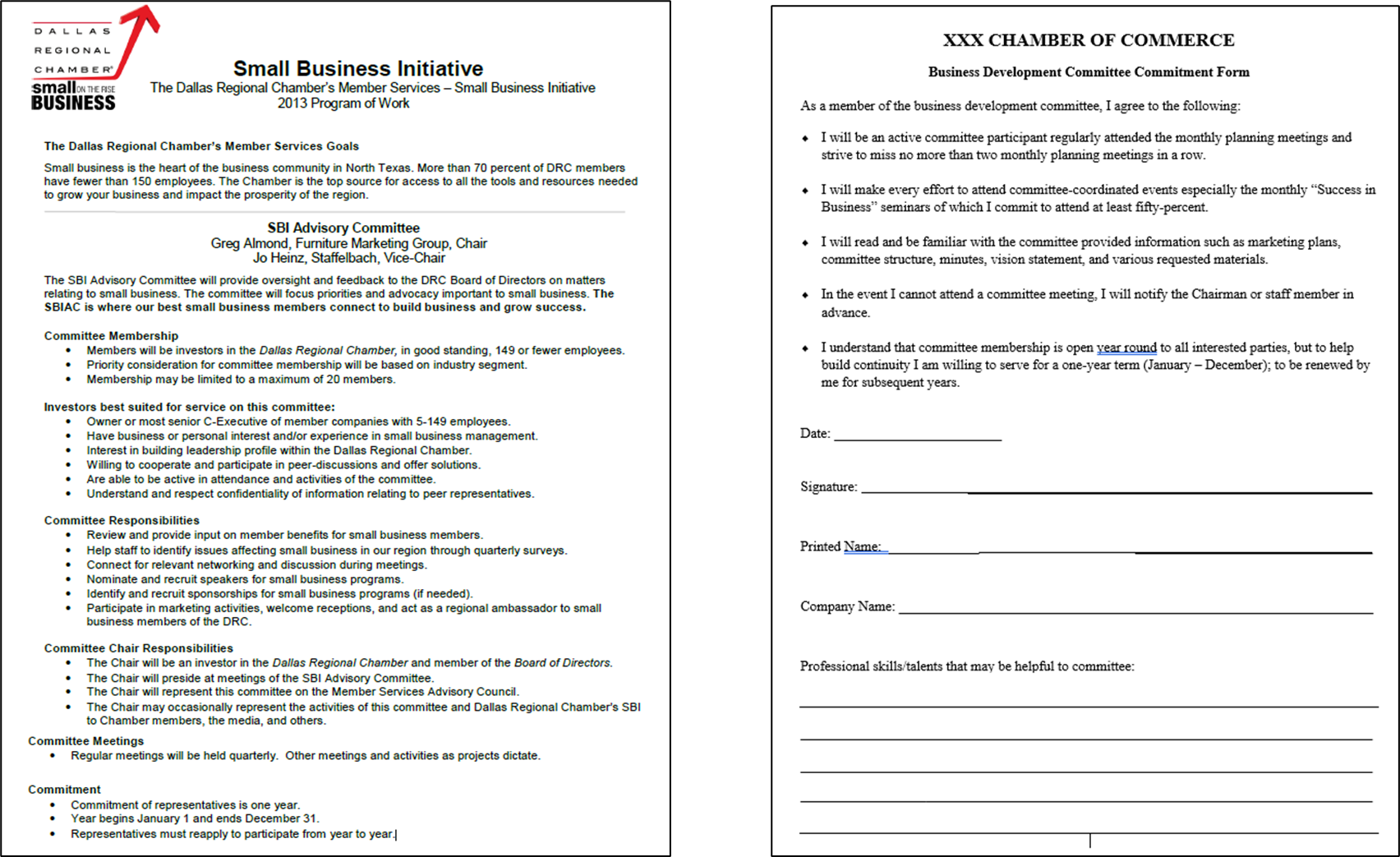 EFFECTIVE COMMITTEE MEETINGS
AGENDAS
COMMITTEE WORK
Minutes
Create with Chair or standing

Speakers

Approval of items / Action items

Desired outcomes should be clear

Share ahead of time
Don’t take minutes at committee level

No need to record names if you do

Keep committee members accountable with reminders on actions & deadlines
Informational – background, white paper, bios

Time for discussion

Recap of recommendation

Walk away having accomplished something
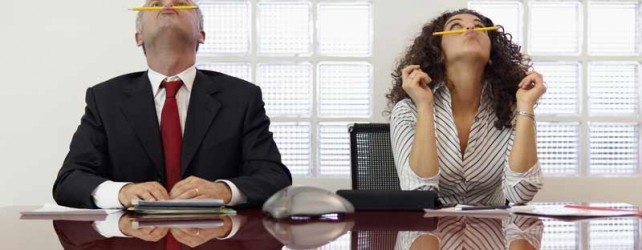 Case Study: Dallas Regional Chamber
Building a more inclusive & impactful Chamber through governance
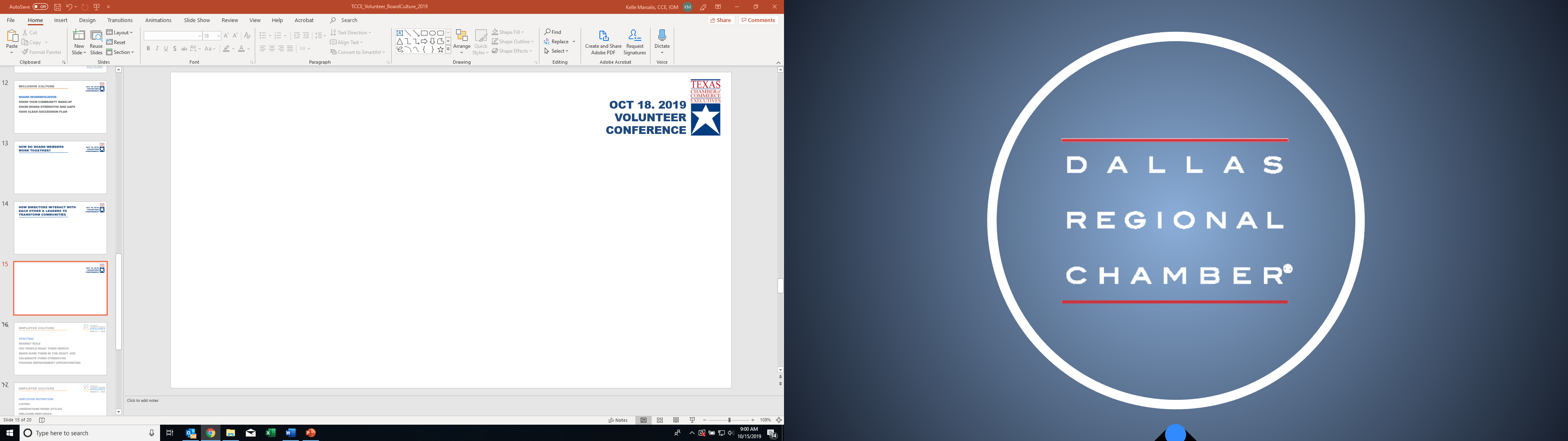 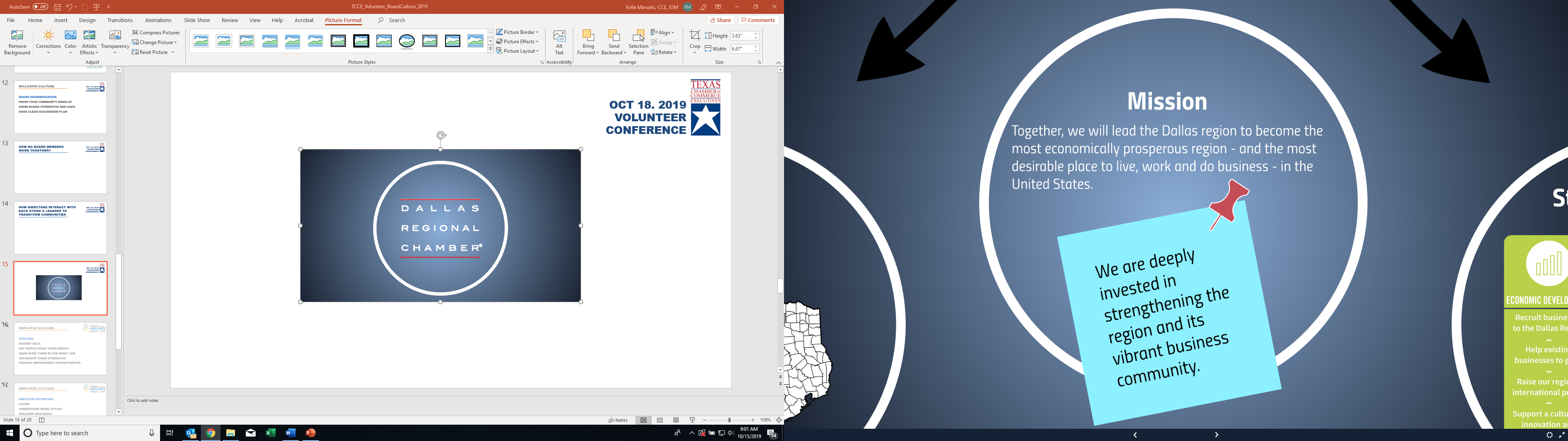 CASE STUDY:
DALLAS REGIONAL CHAMBER
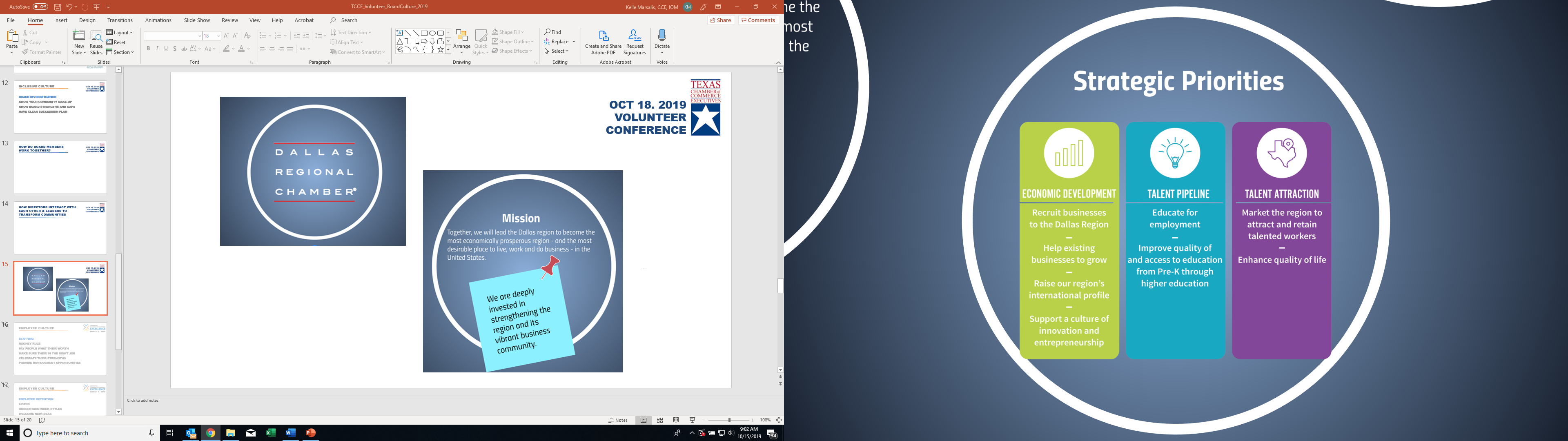 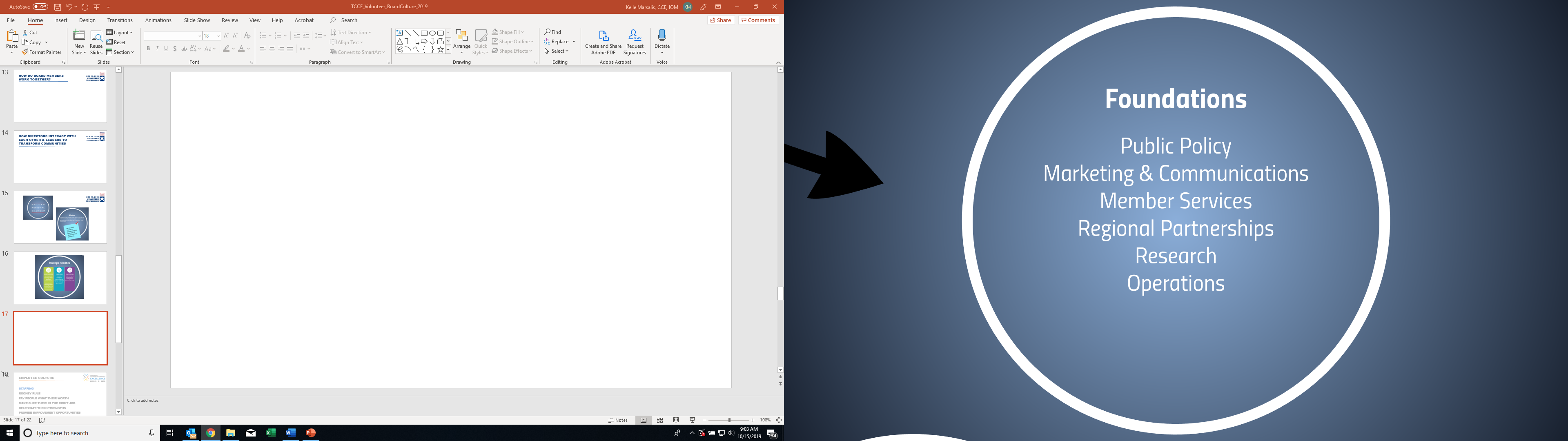 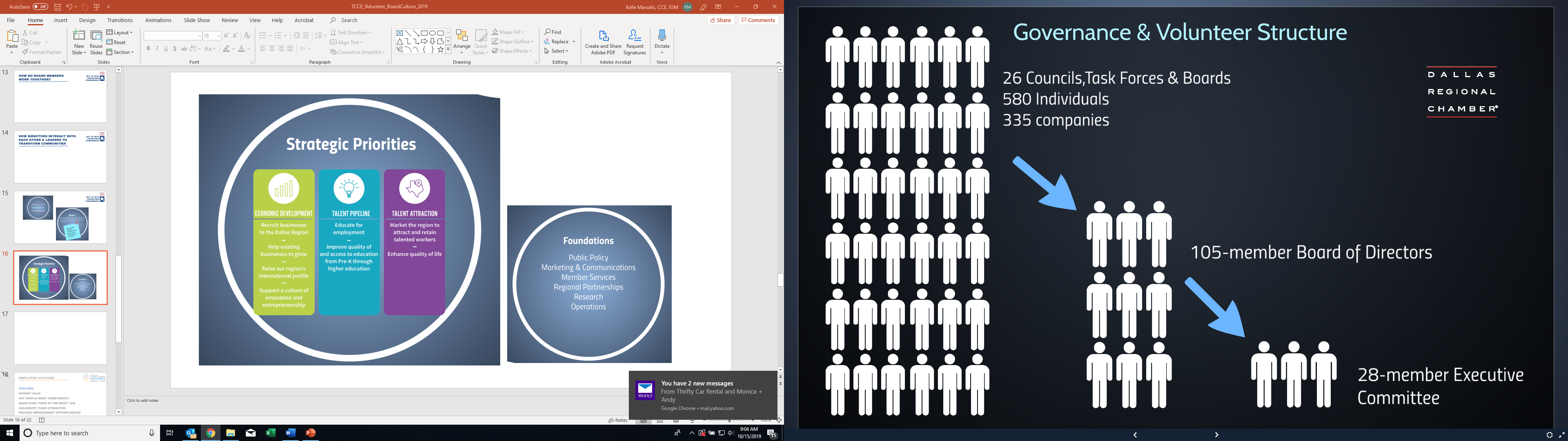 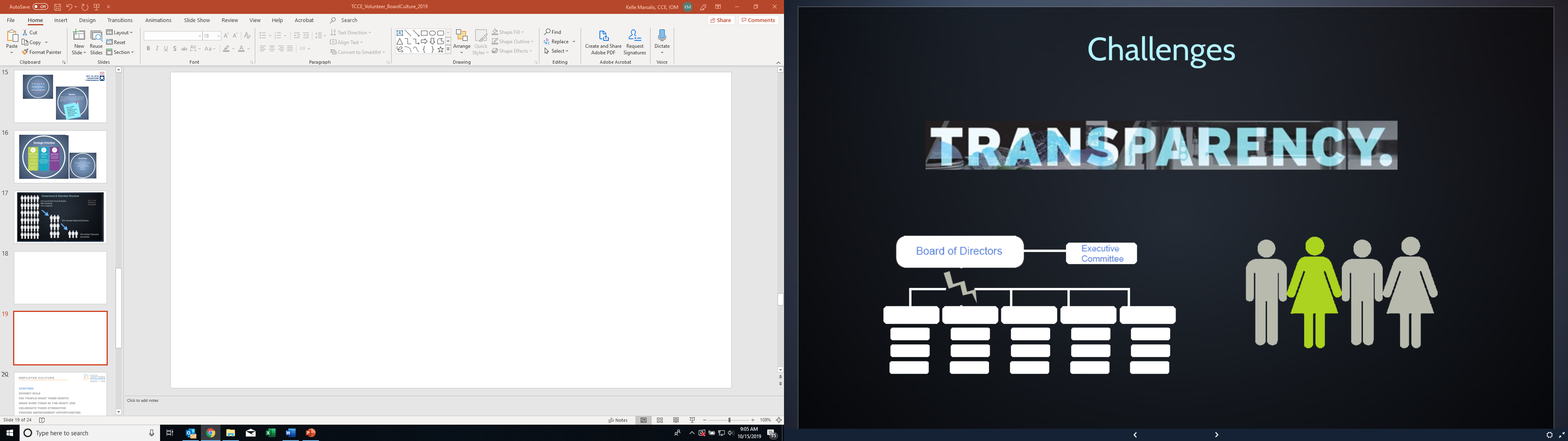 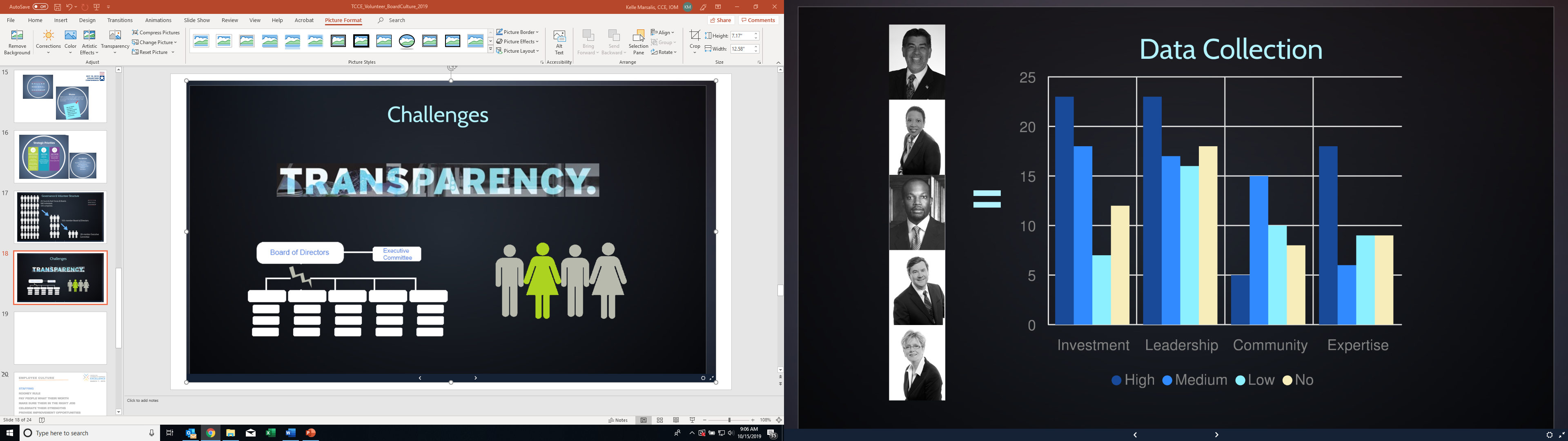 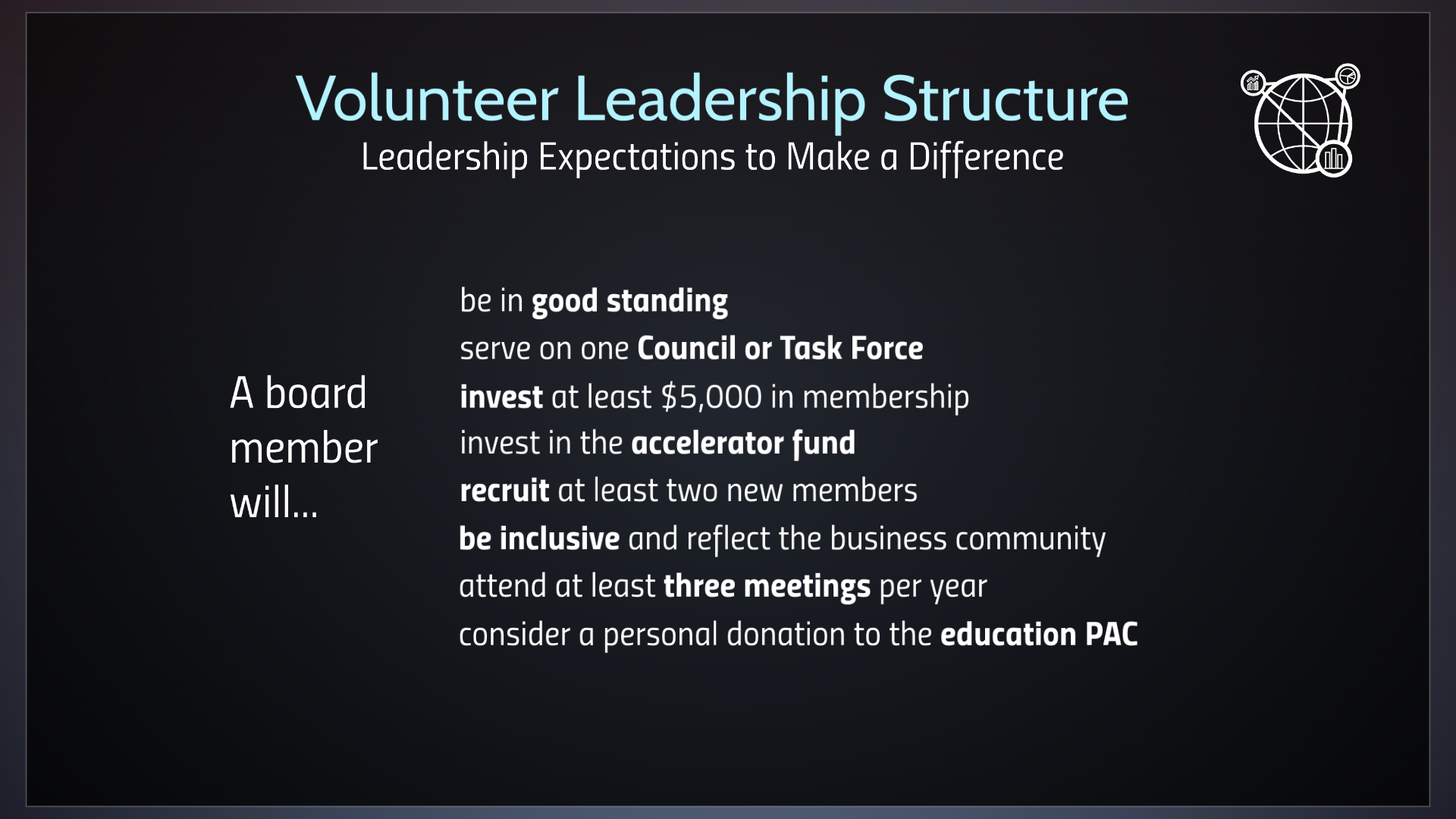 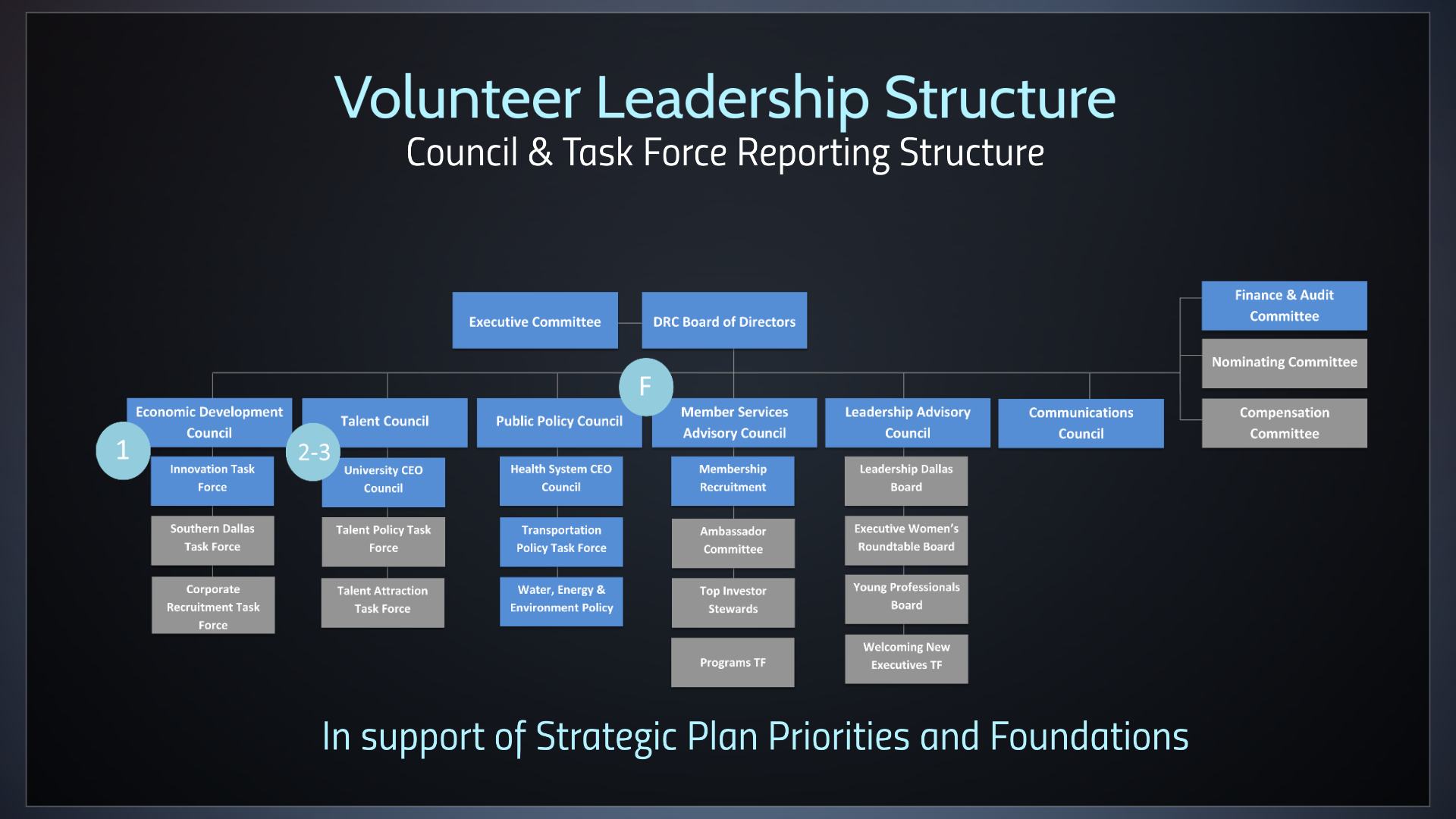 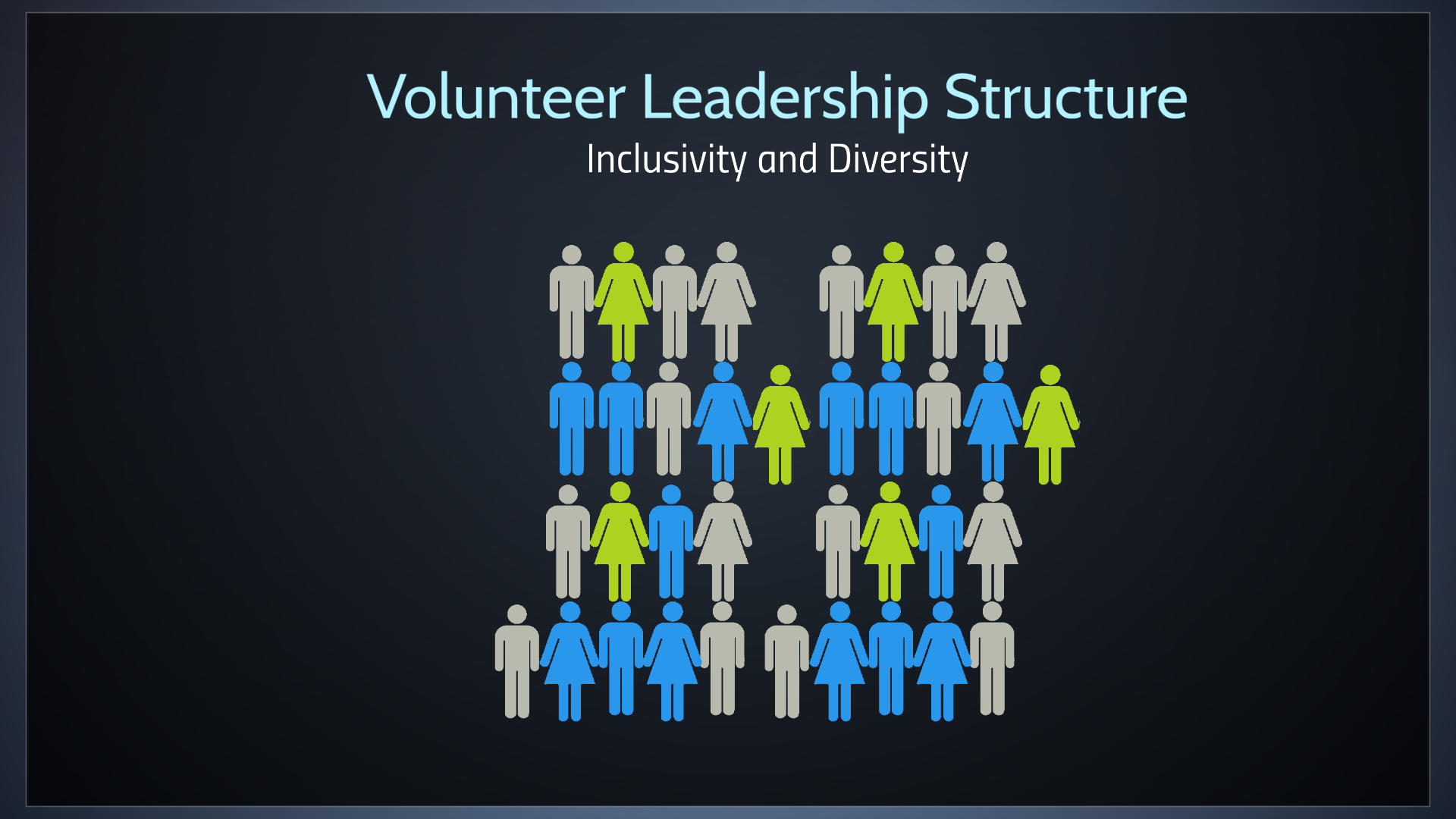 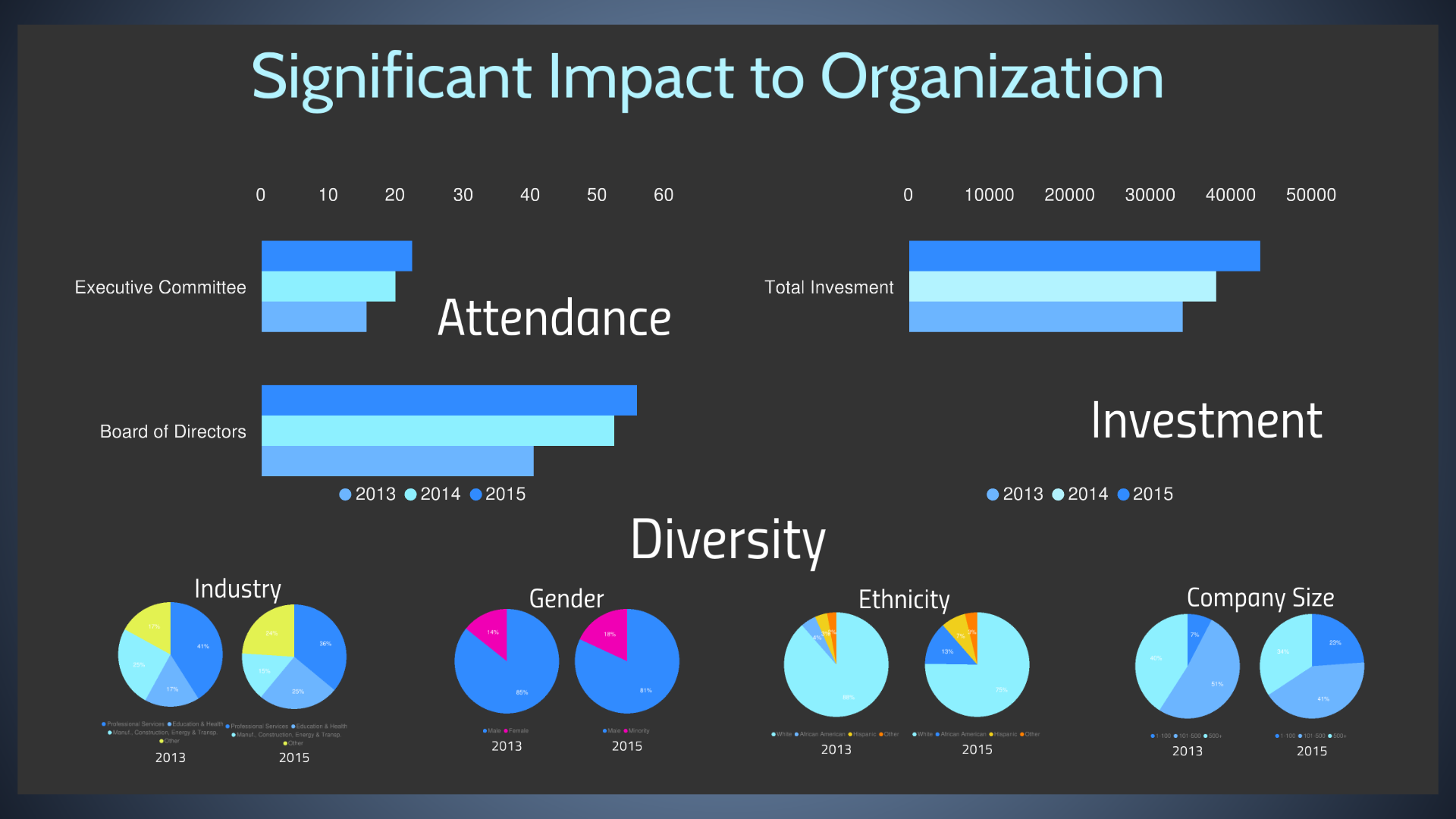 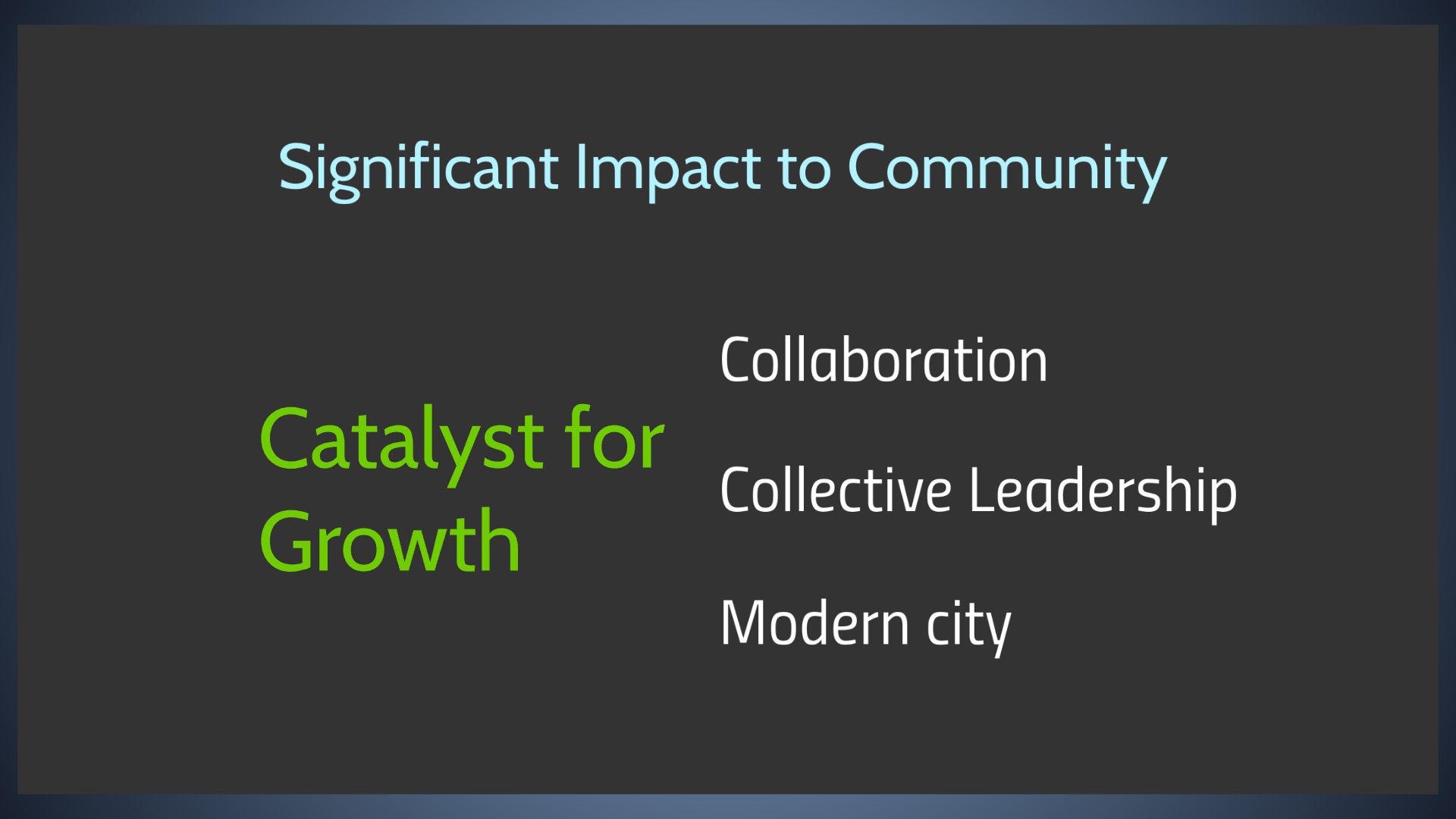 Establishing Priorities
How to attract and keep Board members engaged
Establishing Priorities
Strategic Plan
A multi-year strategy and program of work is key to driving impact for members and your constituency. The Board should help create this long-term plan, as well as use it as a guiding star throughout their terms. 

Board Orientation
Spend some time here. Don’t assume because your new Board members have served before, that they know anything. And don’t let them bring bad habits with them.
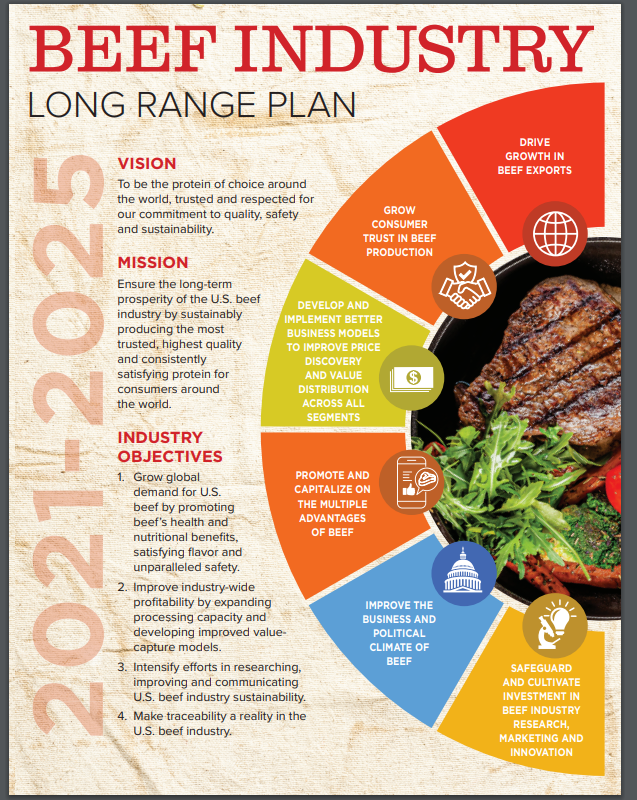 Strategic Plans
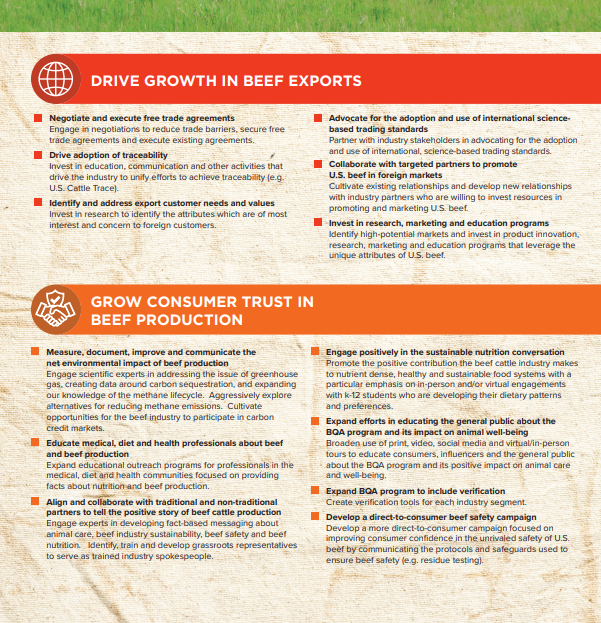 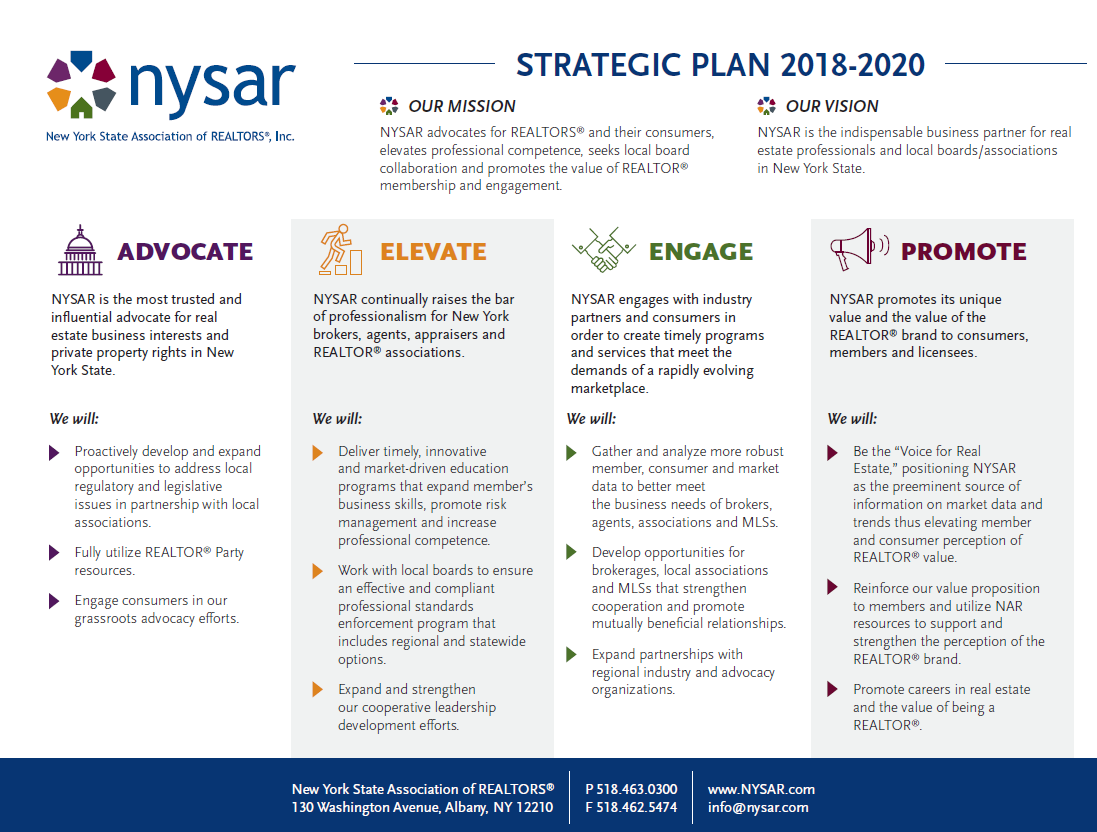 Strategic Plans
Strategic Plans
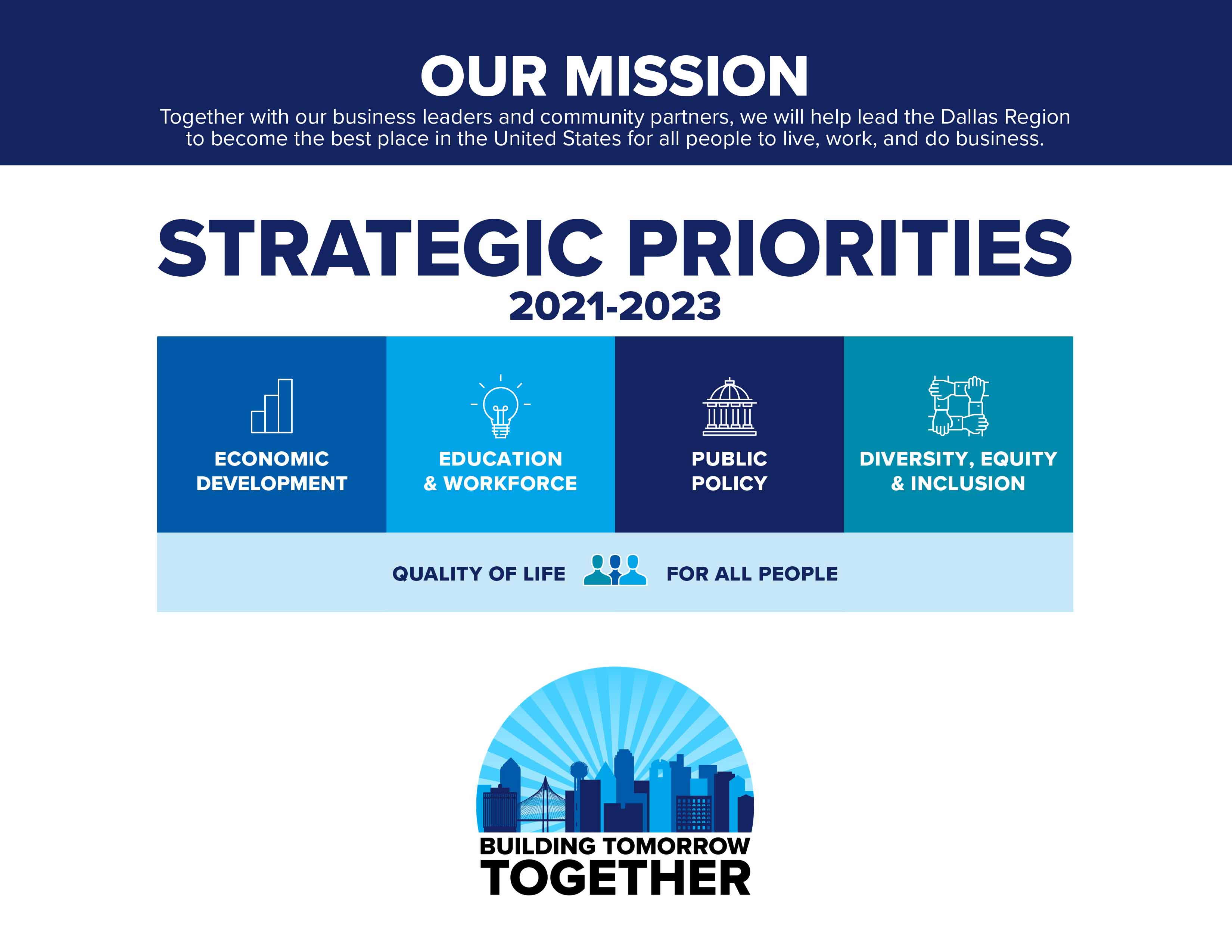 Strategic Plans
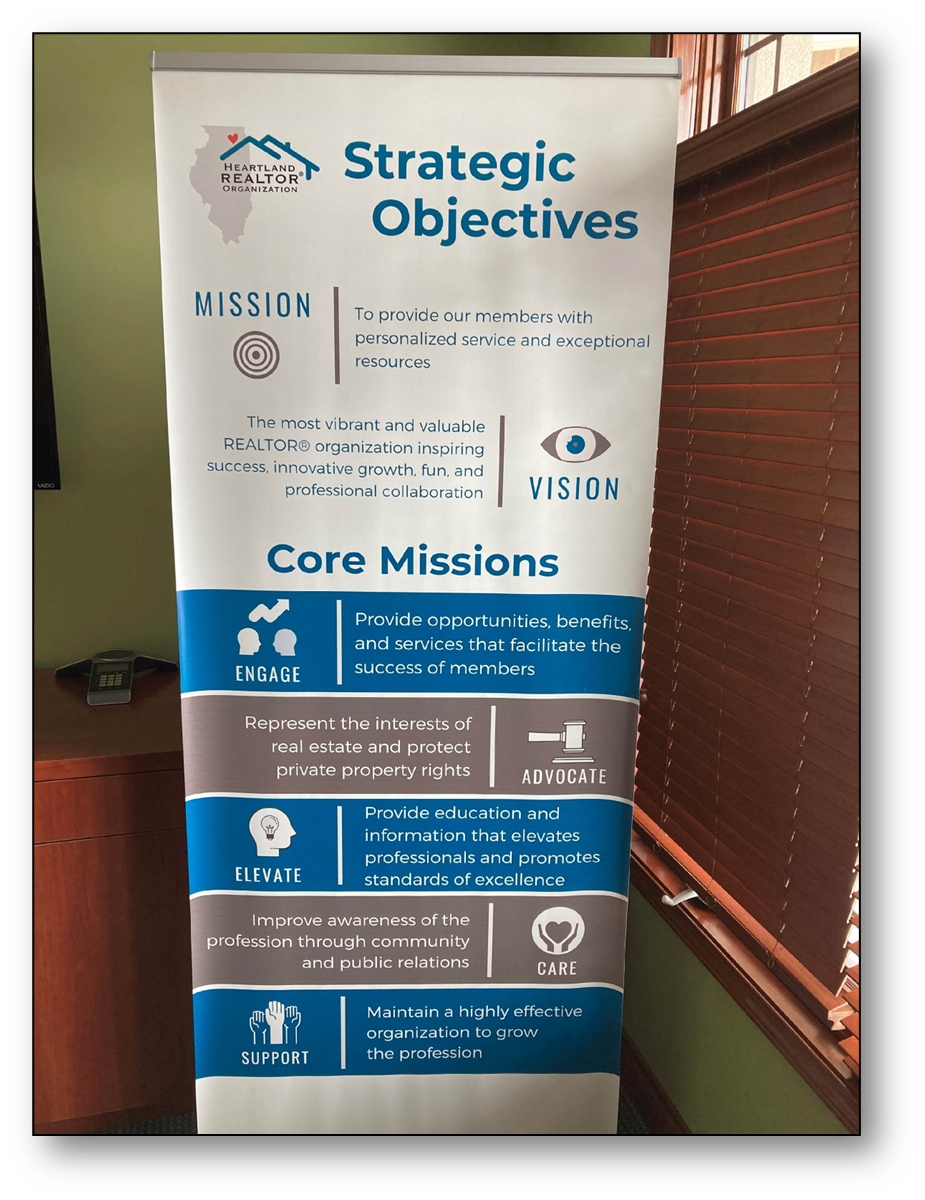 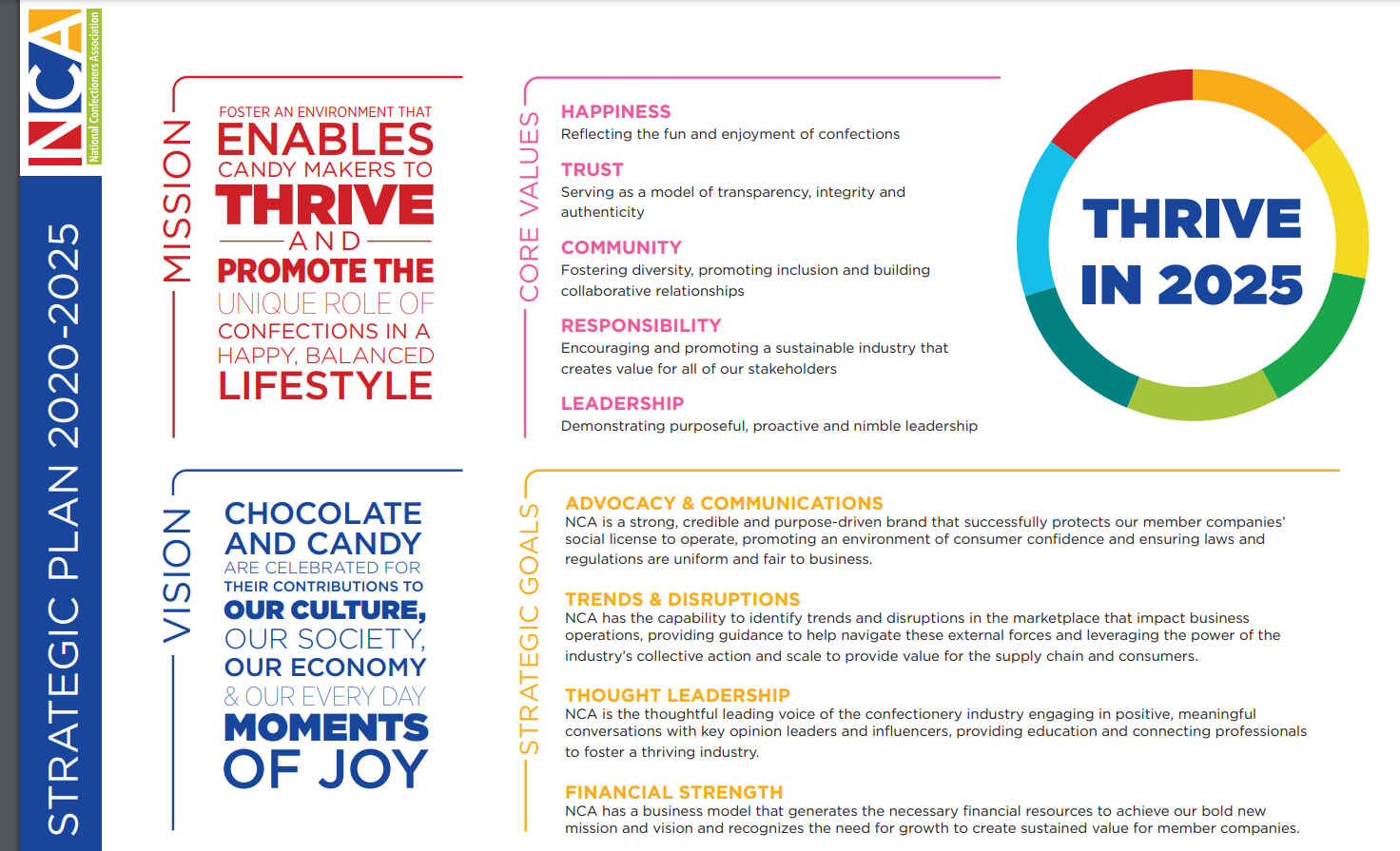 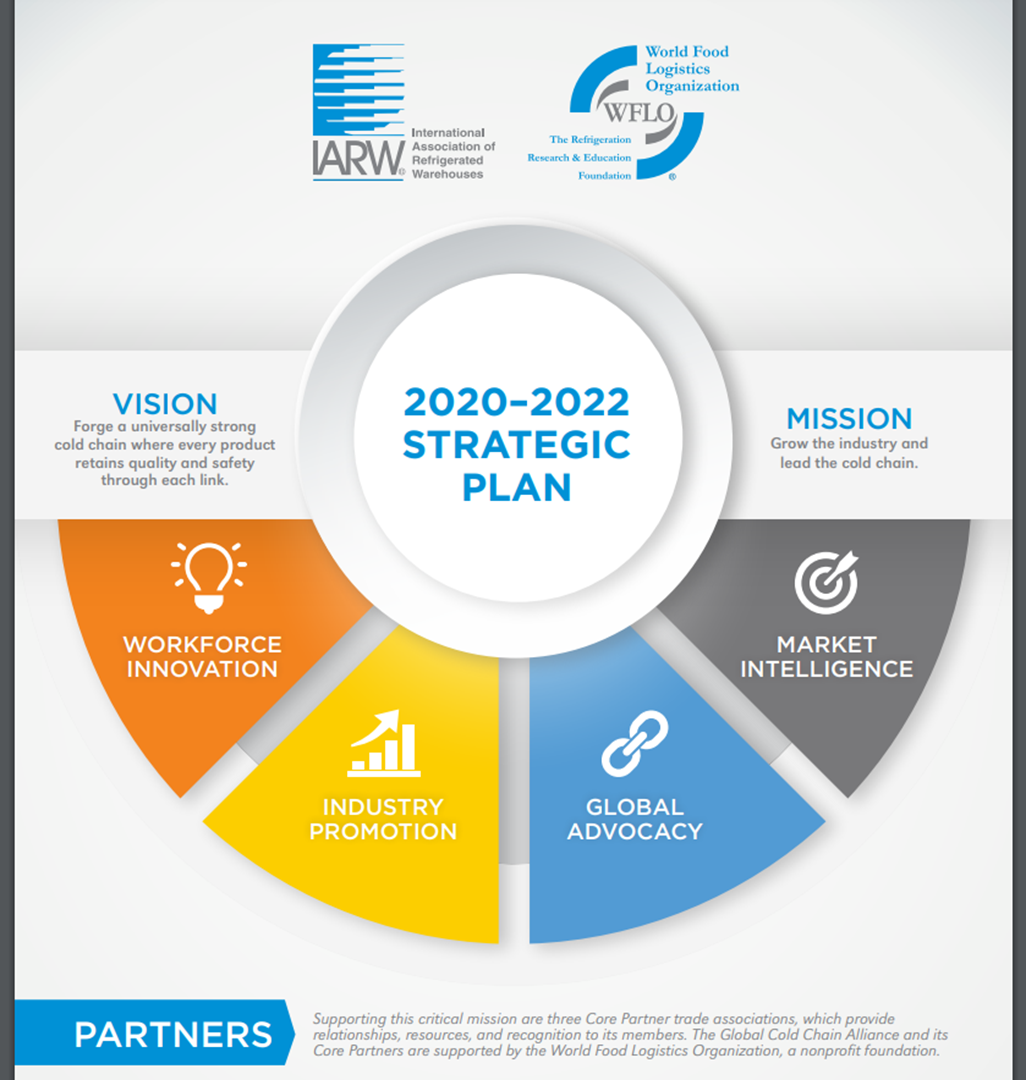 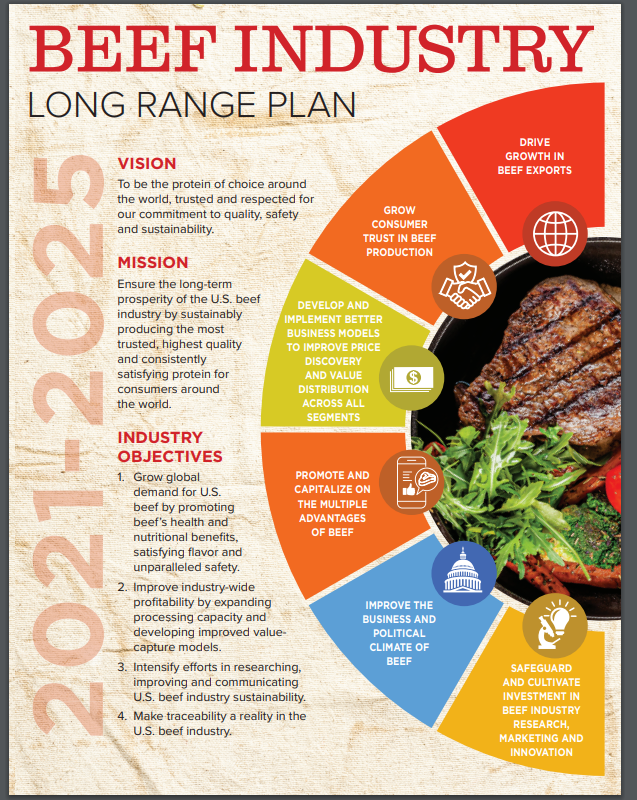 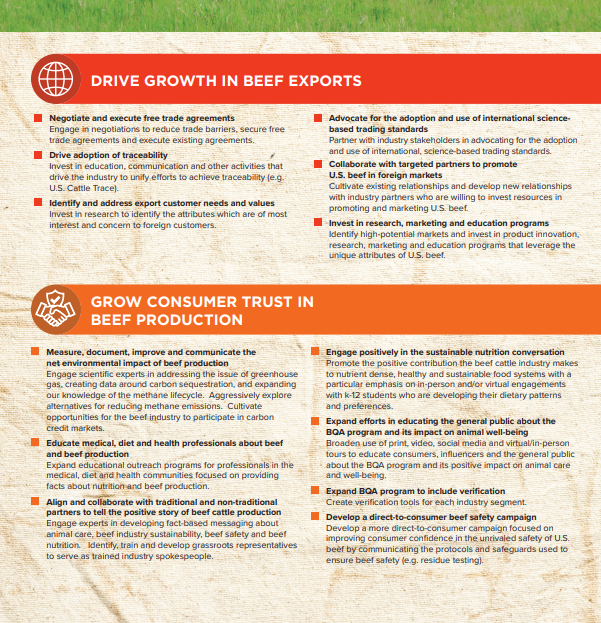 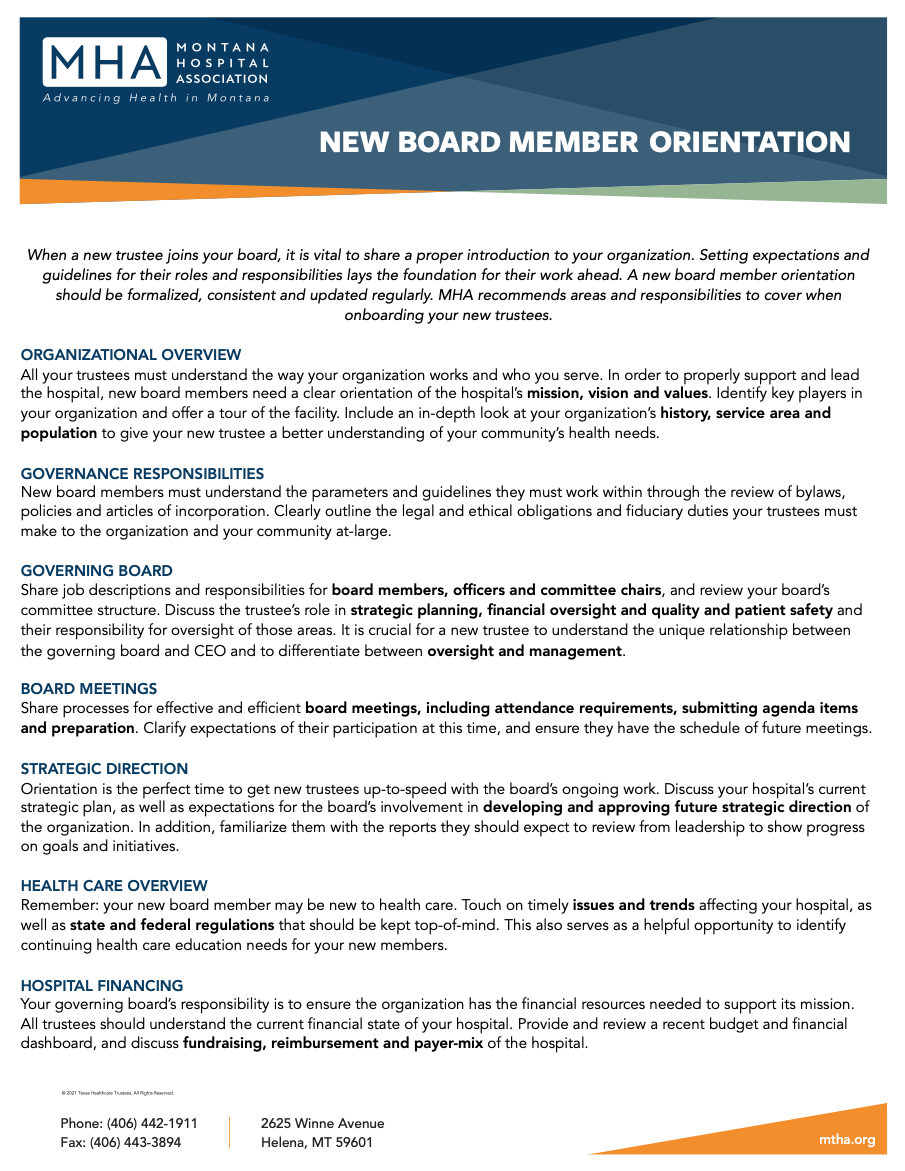 Board Orientation
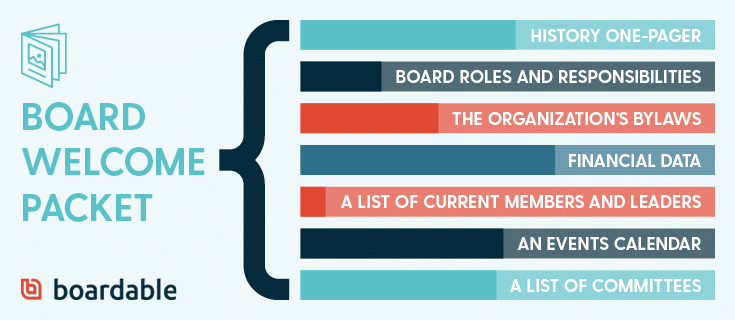 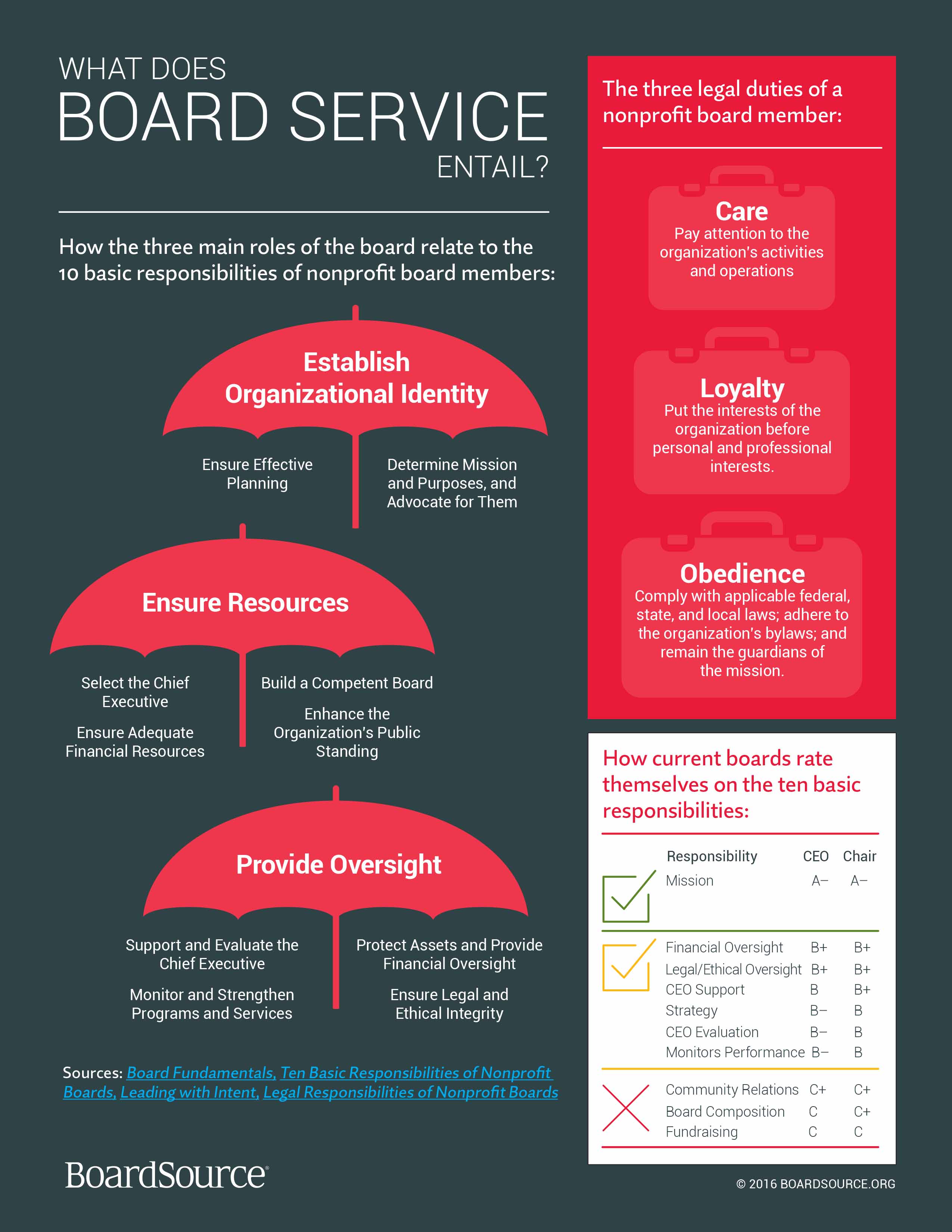 Establishing Priorities
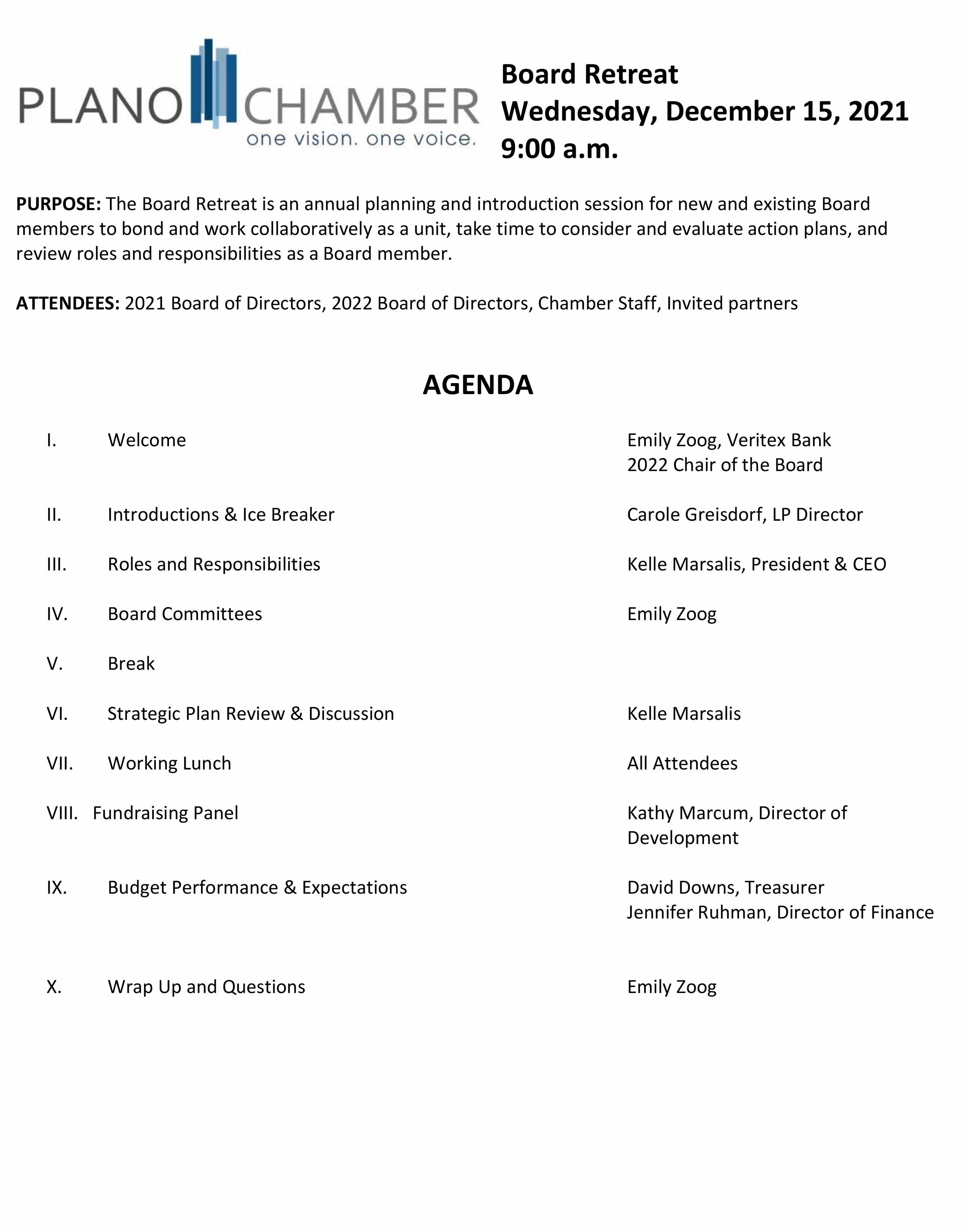 Annual Retreat
Annual planning meetings can be a great reset for Boards. Even high performing Boards go through some burn out or ‘lighter’ times. Get your board together annually to discuss challenges, opportunities, and re-emphasize your mission and purpose.
Establishing Priorities
Dashboard
A dashboard can be effective as a tool to SHOW the health of the organization, being transparent on strategic goal status, or highlighting successes and areas for more support from the Board.
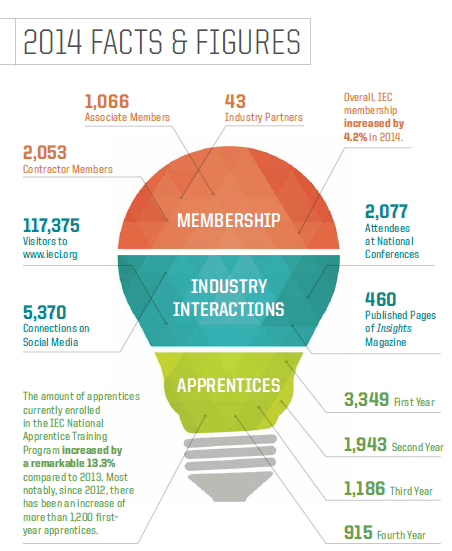 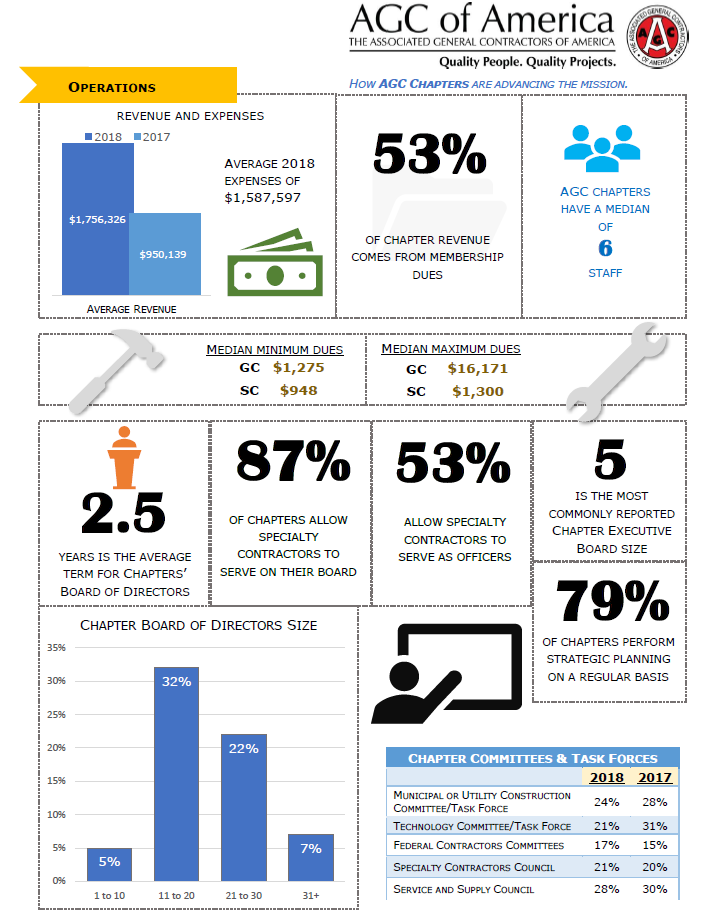 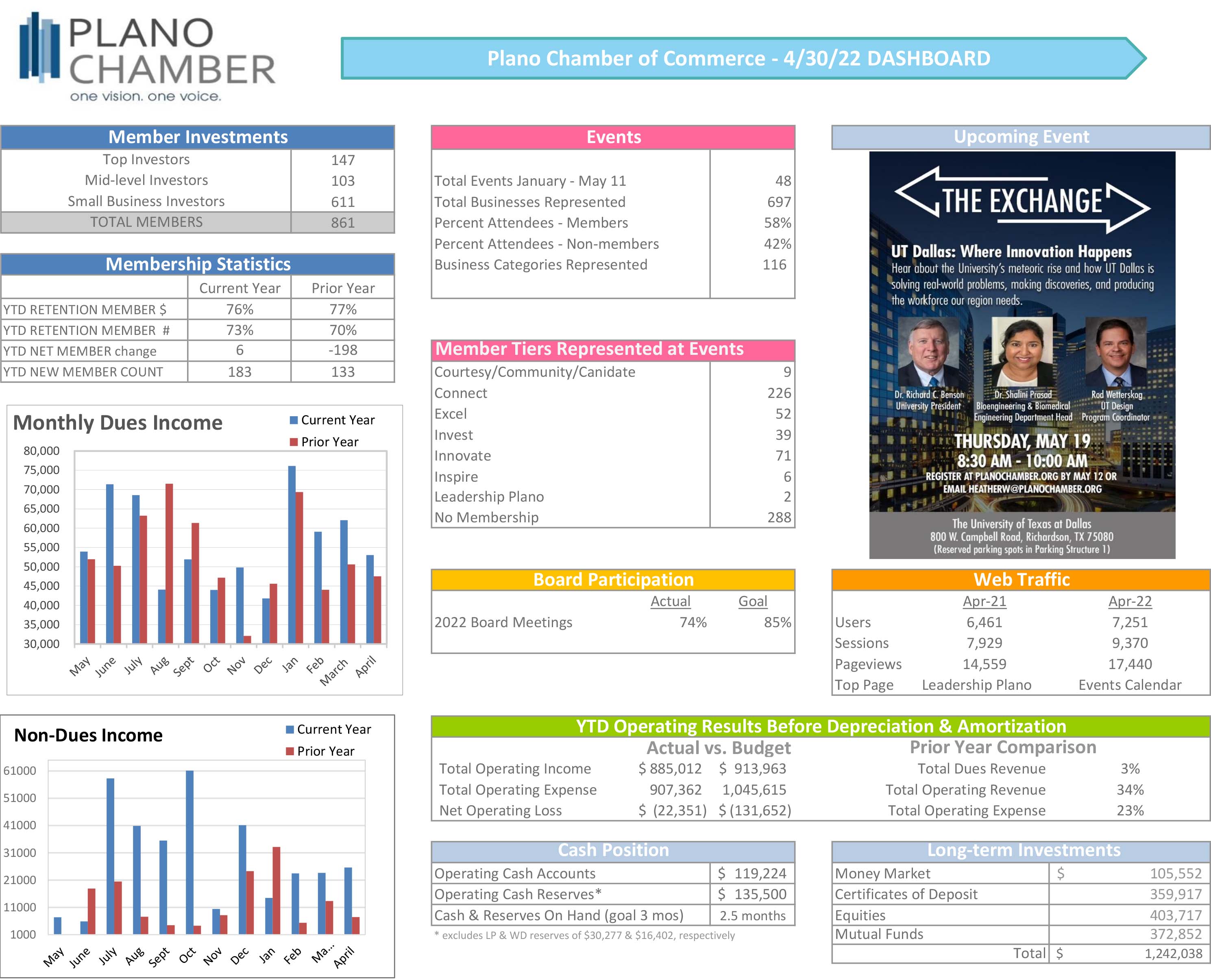 Keeping Board Members Engaged is Hard Work
Brevity in meetings and asks
Set the meter (what are you measuring)
Teach roles and responsibilities and remind them
Follow a GOOD strategic plan*
Get the right people in the room with them
Design your agenda carefully
Know everyone’s strengths and keep them in their lanes
Governance Documents
Must-haves
Governance Documents
Statement of Purpose, or Mission
The formal summary of the aims and values of an organization

Articles of Incorporation
Sometimes called a certificate of formation, articles are a set of documents filed with a government body to legally document its creation. 

Bylaws
The governing rules by which an organization operates. Includes procedures for selecting board members, meeting requirements and defines membership.
Governance Documents
Policy Manual
A policy manual is a coded document that outlines all the necessary rules and best practices that the employees and members must follow. THERE IS A DIFFERENT IN PROCEDURES.

Budget
Sometimes called a certificate of formation, articles are a set of documents filed with a government body to legally document its creation. 

Bylaws
The governing rules by which an organization operates. Includes procedures for selecting board members, meeting requirements and defines membership.
POLICIES
Policies
Policy
The formal guidance needed to coordinate and execute activity. POLICY PROVIDES THE OPERATIONAL FRAMEWORK WITHIN WHICH THE INSTITUTE FUNCTIONS.

Policy vs. Procedure
If policy is what the organization does, then procedure is how it does it. Boards will help set policy, but shouldn’t get into the weeds on procedure. That’s your job. 

Policies are…
Widespread application (applicable to all)
Change less frequently
Answers major operational questions/issues
Policies
Written Policies Should Include…
WHO, WHAT, WHEN, WHY, HOW, in a standardized language/format

Types of Policies
Governing
Operating
Personnel
Social Media
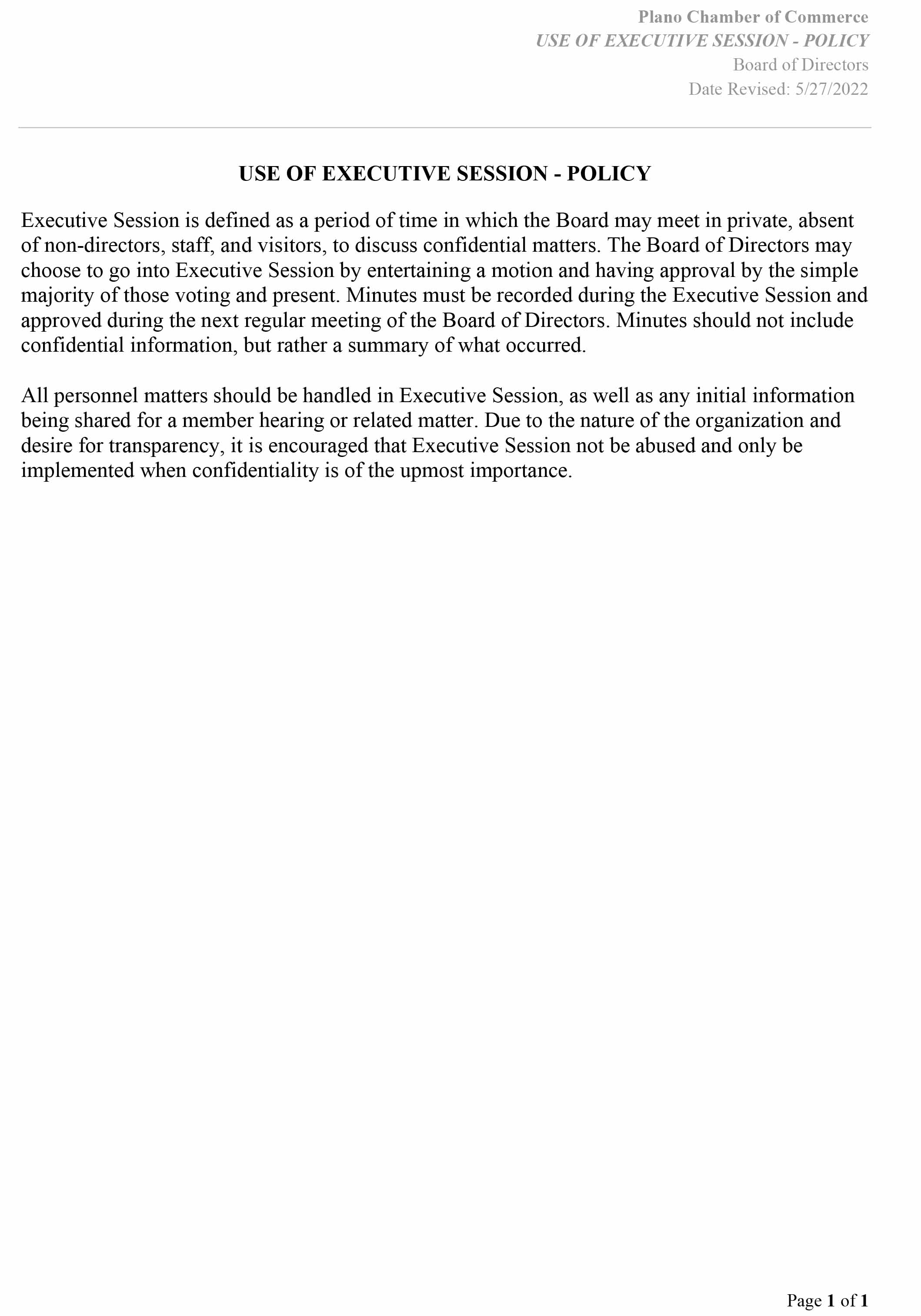 Policies
Good Policies…
Are written in clear, concise, simple language
Address WHAT the rule is, rather than how to implement
Are readily available
Designate policy “experts” who are readily available
Represent a consistent and logical framework for action
Allow you to accomplish things, but also save you from trouble
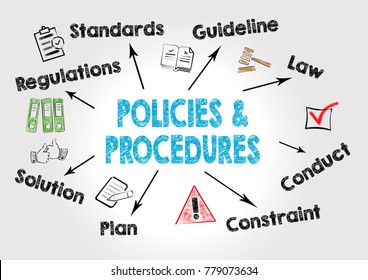 Governing Policies
Roberts Rules of Order
Code of Conduct
Board/Volunteer Expectations
Financial Policies
Investment Policies
Operational Policies
Event refund policy
Photo policy
Membership policies for various types
Anti-harassment policy
Personnel Policies
Employee Handbook
	Nondiscrimination policy
	Gift policy
	Dress code
	Paid time off
Pay policies
Attendance policies
Management structure
IRS Form 990
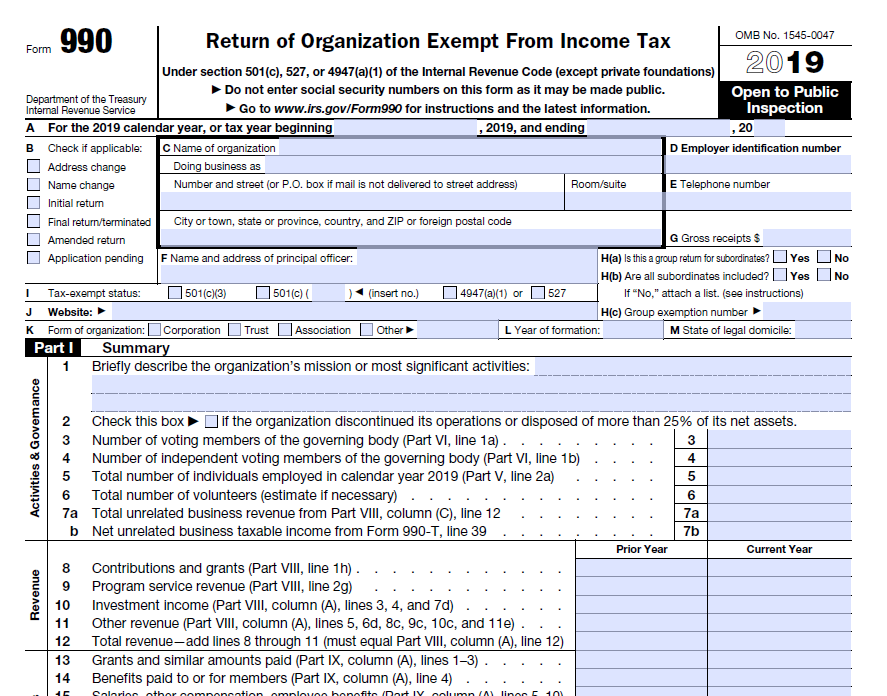 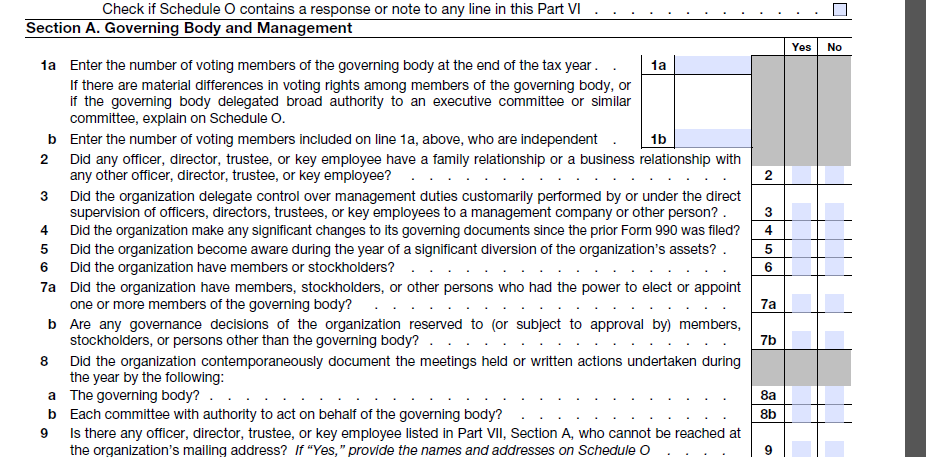 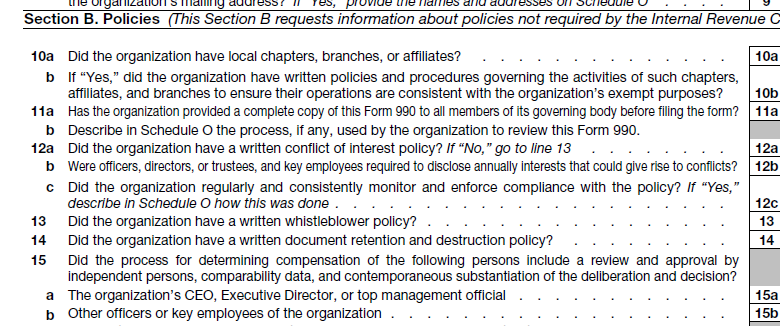 Conflict of Interest
Code of Conduct
Commitment Form
Resources
www.nonprofitcenter.com

www.boardsource.com

www.councilofnonprofits.com
Discussion
When asked for the 1 thing you’d change, is it still what you’d change?
How do you work toward diversity of thought on your board?
Thank you.
Kelle Marsalis, IOM, CCE
kellem@planochamber.org